Review
期末考试
时间：2023年12月27日周三1-2节，8:00-9:50
地点：上课教室（仙II-110）

闭卷
总成绩
不参加考试的同学无成绩，请及时联系教务员退选
参加考试的同学：作业40% + 考试60%
阅读理解&写作
If I show you a formal system, can you apply it to examples?
Given a small-step operational semantics, write down the execution paths of a configuration 
Given a big-step operational semantics, write down the derivation of a big-step transition
Given a program logic, write down the proof of a specification
Given a definition of a property, tell whether it holds
 If I tell you the informal meaning of a property, can you formalize it? 
Please do not use natural language in your formalization.
What is a programming language
Syntax
Operational semantics
Small-step operational semantics
Big-step operational semantics

----------------------------------------------------
Ensuring correctness: type system / program logic
Typing rules / logic rules
Soundness
Course Contents
Lambda Calculus
Untyped
Simply typed

Imperative languages
Operational semantics
Hoare logic
Separation logic
Untyped lambda calculus
Syntax

Semantics (reduction rules)
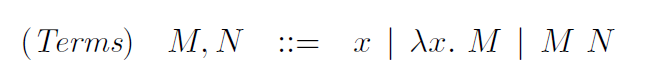 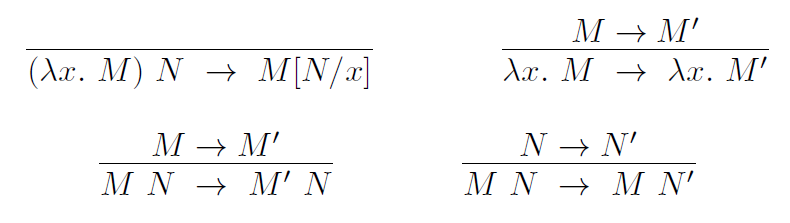 Simply-typed lambda calculus
Syntax





Reduction rules
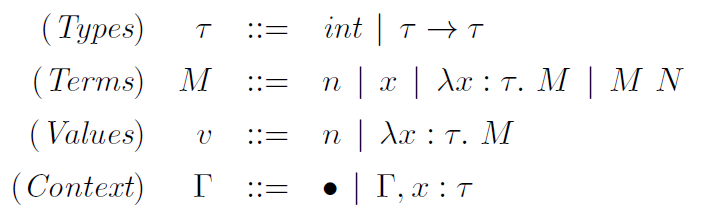 Simply-typed lambda calculus
Typing rules
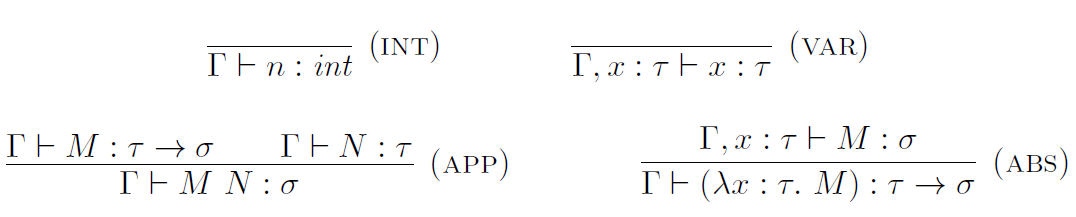 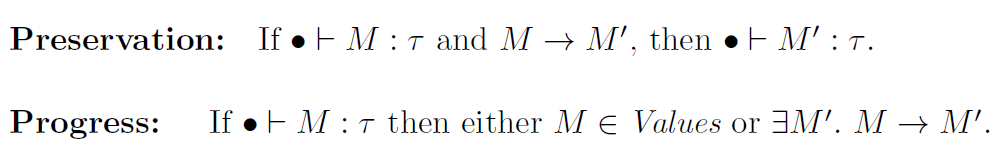 A simple imperative language
Syntax
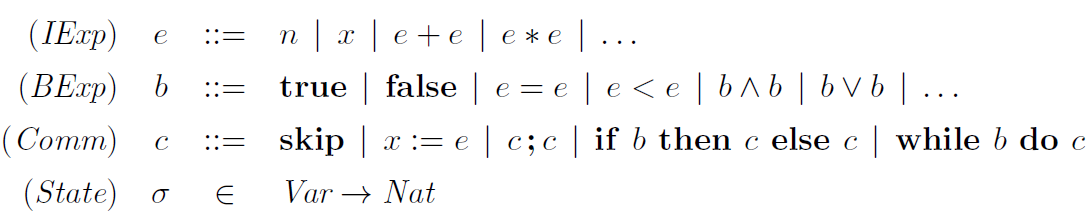 Operational semantics
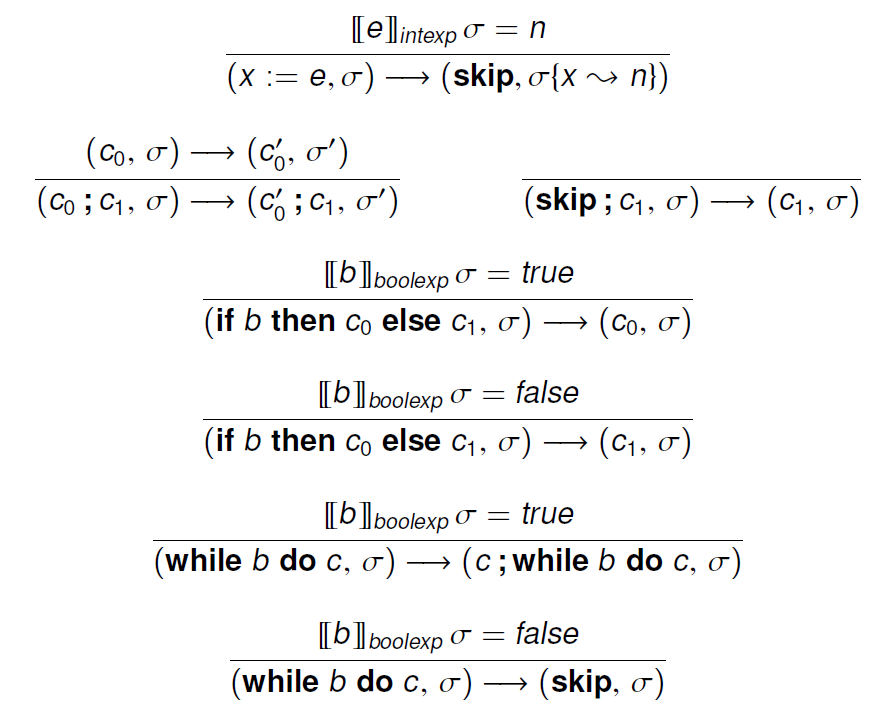 Small-step
Operational semantics
Big-step
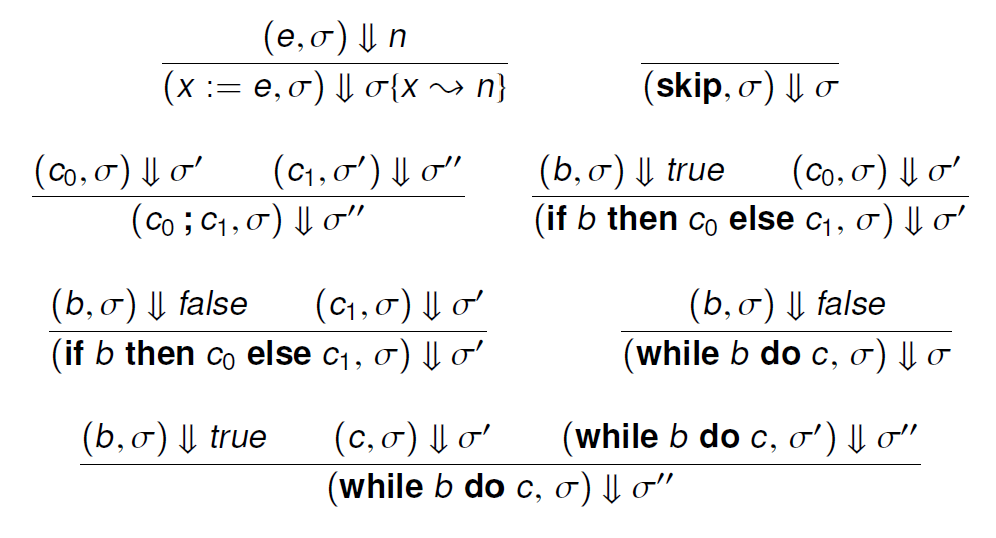 Hoare logic
Inference rules for partial correctness







Judgement semantics (validity of Hoare triples)
Soundness theorem
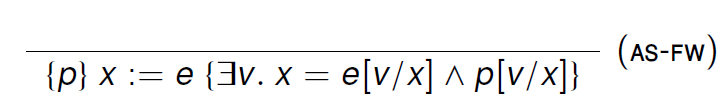 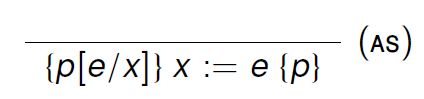 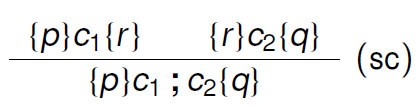 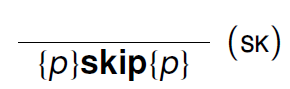 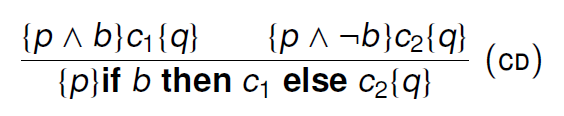 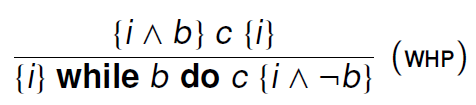 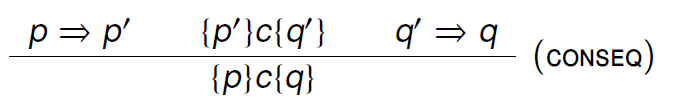 Formal Semantics of Prog. Lang.
Lambda Calculus
Untyped
Reduction
Simply typed
Reduction vs typing : progress & preservation
Imperative languages
Operational semantics
Small-step & big-step
Hoare logic
Users: reasoning using logic rules; Designers: logic soundness
Separation logic
Assertion semantics & locality